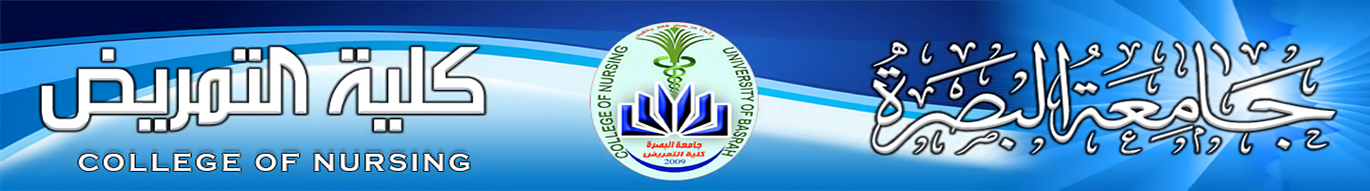 Integumentary System

Prepared by:
                        Assist. Lecturer Ali Malik Tiryag
Skin
The skin is composed of three layers: epidermis, dermis, and subcutaneous tissue. The epidermis is an outermost layer of stratified epithelial cells, composed predominantly of keratinocytes. It ranges in thickness from about 0.05 mm on the eyelids to about 1.5 mm on the palms of the hands and soles of the feet. Four distinct layers compose the epidermis; from innermost to outermost, they are the stratum germinativum, stratum granulosum, stratum lucidum, and stratum corneum.
Epidermis
The epidermis, which is contiguous with the mucous membranes and the lining of the ear canals, consists of live, continuously dividing cells called keratinocytes, which differentiate and randomly migrate upward. These cells synthesize keratin; eventually they become metabolically inactive and form a thick and protective outer layer. This external layer, called the stratum corneum, is almost completely replaced every 3 to 4 weeks. The dead cells contain large amounts of keratin, an insoluble, fibrous protein that forms the outer barrier of the skin and has the capacity to repel pathogens and prevent excessive fluid loss from the body. Keratin is the principal hardening ingredient of the hair and nails.
Melanocytes are the special cells of the epidermis that are primarily involved in producing the pigment melanin, which colors the skin and hair. An individual’s normal skin color is determined by the amount of melanin produced. Most of the skin of people who are dark skinned and the darker areas of the skin on people who are light skinned (e.g., the nipple) contain larger amounts of melanin and are not related to numbers of melanocytes.
Production of melanin is influenced by a number of factors including a hormone secreted from the hypothalamus of the brain called melanocyte stimulating hormone. It is believed that melanin production responds in a protective manner with ultraviolet light in sunlight.
DermisThe dermis makes up the largest portion of the skin, the connective tissue between the epidermis and subcutaneous tissue. It provides strength and structure in the form of collagen and elastic fibers. It is composed of two layers: papillary and reticular. Collagen fibers are loosely organized in the papillary dermis and are more tightly packed in the reticular dermis. The dermis also contains blood and lymph vessels, nerves, sweat and sebaceous glands, and hair roots.
Subcutaneous TissueThe subcutaneous tissue, or hypodermis, is the innermost layer of the skin. It is primarily adipose and connective tissue, which provides a cushion between the skin layers and the muscles and bones. This layer also protects the nerve and vascular structures that transect the layers. It promotes skin mobility, molds body contours, and insulates the body. The subcutaneous tissues and the amount of fat deposited are important factors in body temperature regulation.
HairAn outgrowth of the skin, hair is present over the entire body except for the palms and soles. The hair consists of a root formed in the dermis and a hair shaft that projects beyond the skin. It grows in a cavity called a hair follicle. Proliferation of cells in the bulb portion of the follicle causes the hair to form.Hair quantity and distribution can be affected by endocrine conditions. For example, Cushing syndrome causes hirsutism (i.e., excessive hair growth), especially in women, and hypothyroidism (i.e., underactive thyroid) causes changes in hair texture. Alopecia is the general loss of hair caused by various factors. Chemotherapy and radiation therapy cause reversible hair thinning or weakening of the hair shaft. Several autoimmune disorders, including systemic lupus erythematosus and alopecia areata, cause hair loss in smaller defined areas. Folliculitis of the scalp will cause inflammation of the hair roots and may result in scarring alopecia.
NailsOn the dorsal surface of the fingers and toes, a hard, transparent plate of keratin, called the nail, overlies the skin. The nail grows from its root, which lies under a thin fold of skin called the cuticle. The nail protects the fingers and toes by preserving their highly developed sensory functions, such as for picking up small objects.Nail growth is continuous throughout life, with an average growth of 0.1mm daily. Growth is faster in fingernails than toenails and tends to slow with aging. Complete renewal of a fingernail takes about 6 months, whereas toenail renewal takes approximately 18 months.
Glands of the SkinThere are two types of skin glands: sebaceous glands and sweat glands. The sebaceous glands are associated with hair follicles. The ducts of the sebaceous glands empty sebum (fatty secretions) onto the space between the hair follicle and the hair shaft, thus lubricating the hair and rendering the skin soft and pliable. Sweat glands are found in the skin over most of the body surface, but they are most heavily concentrated in the palms of the hands and soles of the feet. Only the glans penis, clitoris, labia minora, the margins of the lips, the external ear, and the nail bed are devoid of sweat glands. Sweat glands are subclassified into two categories: eccrine and apocrine.
Functions of the Skin1- ProtectionThe skin covering most of the body is no more than 1 mm thick, but it provides very effective protection against invasion by bacteria and other foreign matter. The thickened skin of the palms and soles protects against the effects of the constant trauma that occurs in these areas. 
2- SensationThe receptor endings of nerves in the skin allow the body to constantly monitor the conditions of the immediate environment. The main functions of the receptors in the skin are to sense temperature, pain, light touch, and pressure (or heavy touch).
3- Fluid BalanceThe stratum corneum—the outermost layer of the epidermis—has the capacity to absorb water, thereby preventing an excessive loss of water and electrolytes from the internal body and retaining moisture in the subcutaneous tissues. When skin is damaged, as occurs with a severe burn, large quantities of fluids and electrolytes may be lost rapidly, possibly leading to circulatory collapse, shock, and death. The skin is not completely impermeable to water. Small amounts of water continuously evaporate from the skin surface. This evaporation, called insensible perspiration, amounts to approximately 500 mL daily in an average-sized adult. Insensible water loss varies with temperature, both body and ambient.
4- Temperature RegulationThe body, in the process of creating energy, continuously produces heat as a result of the metabolism of food. This heat is dissipated primarily through the skin. Three major physical processes are involved in loss of heat from the body to the environment. The first process—radiation—is the transfer of heat to another object of lower temperature situated at a distance. The second process conduction—is the transfer of heat from the body to a cooler object in contact with it. The third process—convection, which consists of movement of warm air molecules away from the body—is the transfer of heat by conduction to the air surrounding the body. Evaporation from the skin aids heat loss by conduction. Heat is conducted through the skin into water molecules on its surface, causing the water to evaporate. The water on the skin surface may be from insensible perspiration, sweat, or the environment.
5- Vitamin ProductionSkin exposed to ultraviolet light can convert substances necessary for synthesizing vitamin D (cholecalciferol). Vitamin D is essential for preventing osteoporosis and rickets, a condition that causes bone deformities and results from a deficiency of vitamin D, calcium, and phosphorus. It is estimated that most people need 5 to 30 minutes of sun exposure twice a week in order for this synthesis to occur; however, numerous individual and environmental variables make uniform recommendation difficult.
6- Immune Response FunctionThe skin functions not only as a barrier defense against environmental hazards, but also produces immune responses. The skin has the capacity to generate innate and adaptive immune responses. Innate immune functions of the skin include the closely packed layers of the stratum corneum, the nonspecific inflammatory response of pattern recognition receptors, and a chemical environment that inhibits microbial colonization. The Langerhans cells of the skin are part of adaptive immunity. They function as antigen-presenting cells, with the ability to transport foreign substances to nearby lymph nodes for cell-mediated immune reaction.
Assessment 
1- Health HistoryDuring the health history interview, the nurse asks about use of hair and skin products, as well as any family and personal history of skin allergies; allergic reactions to food, medications, and chemicals; previous skin conditions; and skin cancer. The health history addresses the onset, signs and symptoms, location, and duration of any pain, itching, rash, or other discomfort experienced by the patient. 2- Physical AssessmentAssessment of the skin involves the entire skin area, including the mucous membranes, scalp, hair, and nails. Inspection and palpation are techniques commonly used in examining the skin. The room must be well lighted and warm. A penlight may be used to highlight lesions. Gloves are worn during skin examination.
The general appearance of the skin is assessed by observing color, temperature, moisture or dryness, skin texture (rough or smooth), lesions, vascularity, mobility, and the condition of the hair and nails. Skin turgor, possible edema, and elasticity are assessed by palpation. A- Assessing Skin Color
In people with dark skin, melanin is produced at a faster rate and in larger quantities than in people with light skin. Healthy dark skin has a reddish base or undertone. The buccal mucosa, tongue, lips, and nails normally are pink. The skin of exposed portions of the body, especially in sunny, warm climates, tends to be more pigmented than the rest of the body. 
For example, hypopigmentation (i.e., loss of pigmentation) may be caused by a fungal infection, eczema, or vitiligo (i.e., white patches); hyperpigmentation (i.e., increase in pigmentation) can occur after sun injury or as a result of aging.
Abnormal Colors
1- Pallor: anemia, shock, local arterial insufficiency, albinism(total absence of pigment melanin), and vitiligo (destruction of melanocytes in circumscribed areas of the skin). 
2- Cyanosis
3- Erythema
A- Hyperemia: increased blood flow (inflammation, fever, alcohol intake, and blushing).
B- Polycythemia: increased RBC, capillary stasis.
C- Carbon monoxide poisoning4- Jaundice: increased bilirubin (liver dysfunction, hemolysis, genetic, obstruction).
A- Carotenemia: increased level of serum carotene from ingestion of carotene-rich foods.
B- Uremia: kidney injury causes retained urochrome pigments in the blood.
5- Brown-Tan: A- Addison disease (cortisol deficiency stimulates increased melanin production).
B- Assessing Rash In instances of pruritus (i.e., itching), the patient is asked to indicate which areas of the body are involved. The skin is then stretched gently to decrease the reddish tone and make the rash more visible. Pointing a penlight laterally across the skin may highlight the rash, making it easier to observe. The differences in skin texture are then assessed by running the tips of the fingers lightly over the skin. The borders of the rash may bepalpable. The patient’s mouth and ears are included in the examination (rubella, or measles, causes a red cast to appear on the ears, and skin cancers are quite common on the top of the ears). The patient’s temperature is assessed, and the lymph nodes are palpated especially in the axillae, inguinal fold, and behind the knees (popliteal area).
C- Assessing Skin LesionsSkin lesions are the most prominent characteristics of dermatologic conditions. They vary in size, shape, and cause and are classified according to their appearance and origin. Skin lesions can be described as primary or secondary. Primary lesions are the initial lesions and are characteristic of the disease itself. Secondary lesions result from changes in primary lesions resulting from external causes, such as scratching, trauma, infections, or changes caused by wound healing. 
Skin lesions are described clearly and in detail on the patient’s health record, using precise terminology:1- Color of the lesion2- Any redness, heat, pain, or swelling3- Size and location of the involved area4- Pattern of eruption (e.g., macular, papular, scaling, oozing, discrete, confluent)5- Distribution of the lesion (e.g., bilateral, symmetric, linear, circular)
Skin Lesions (Primary)
1- Macule, Patch: Flat, nonpalpable skin color change (color may be brown, white, tan, purple, red).  -Macule: <1cm, circumscribed border.
(ex., rubella)          -Patch: >1cm, may have irregular border.
2- Papule, Plaque: Elevated, palpable, solid mass with a circumscribed border.
                  -Papule: <0.5cm (ex., warts)
                  -Plaque: >0.5cm (Psoriasis)
3- Nodule, Tumor: Elevated, palpable, solid mass that extends deeper into the dermis than a papule.
                -Nodule: 0.5-2cm circumscribed (ex., lipoma)
                -Tumor: >1-2cm, tumors do not always have sharp border (ex., carcinoma)
4- Vesicle, Bulla: circumscribed, elevated, palpable, mass containing serous fluid
                                     -Vesicle: <0.5cm (ex., Herpes simplex/zoster)
                                     -Bulla: >0.5cm (ex., contact dermatitis)
5- Wheal: Elevated mass with transient border; often irregular. (ex., insect bites).
6- Pustule: pus-filled vesicle or bulla (ex., Acne).
7- Cyst: encapsulated fluid-filled or semisolid mass in the subcutaneous tissue or dermis (ex., sebaceous cyst).
Secondary lesions
1- Erosion: loss of superficial epidermis that does not extends into dermis; depressed, moist area (ex., ruptured vesicles)
2- Ulcer: skin loss extending past epidermis; necrotic tissue loss; bleeding and scarring possible (ex., pressure ulcer).
3- Fissure: linear cracks in the skin that may extend to the dermis (ex., chapped lips or hands).
4- Scales: flakes secondary to desquamated, dead epithelium that may adhere to skin surface; color varies (silvery, white), texture varies (thick, fine) (ex., dandruff).
5- Crust: dried residue of serum, blood, or pus on skin surface (ex., eczema)
6- Scar: skin mark left after healing of a wound or lesion; represents replacement by connective tissue of the injured tissue. (ex., healed wound).
7- Keloid: hypertrophied scar tissue secondary to excessive collagen formation during healing; elevated, irregular, red (ex., surgical incision).
8- Atrophy: thin, transparent appearance of epidermis; loss of surface marketing; secondary to loss of collagen and elastin (ex., aged skin).
9- Lichininfection: thickening and roughing of the skin or accentuated skin markings that may be secondary repeated irritation, rubbing, scratching (ex., contact dermatitis)
D- Assessing Vascularity and Hydration1- Petechia: round red or purple macule. Small (1-2 mm). Secondary to extravasation. Associated with bleeding tendencies or emboli to skin.
2- Ecchymosis: round or irregular macular lesion. Larger than petechia. Color varies and changes-black, yellow, and green hues. Secondary to blood extravasation. Associated with trauma, bleeding tendencies.
3- Cherry angiomas: papular and round. Red or purple. Noted to extremities. May blanch with pressure. Normal age-related skin alteration. Usually not clinically significant.
4- Spider angioma: red arteriole lesion. Central body with radiating branches. Noted on face, neck, arms, trunk. Rare below the waist. May blanch with pressure. Associated with liver disease, pregnancy, vitamin B deficiency.
5- Venous Star: shape varies-spider like or linear. Color bluish or red. Does not blanch with pressure is applied. Noted on legs, anterior chest. Secondary to superficial dilation of venous vessels and capillaries. Associated with increased venous pressure states (varicosities).
Assessing the NailsA brief inspection of the nails includes observation of configuration, color, and consistency. Beau lines, a transverse depression in the nails, may reflect retarded growth of the nail matrix because of severe illness or, more commonly, local trauma. Ridging, hypertrophy, and other changes may also be visible because of local trauma. Paronychia, an inflammation of the skin around the nail, is usually accompanied by tenderness and erythema. Pitted surface of the nails is a definite indication of psoriasis. Spoon-shaped nails can indicate severe iron-deficiency anemia. The angle between the normal nail and its base is 160 degrees. When palpated, the nail base is usually firm. Clubbing of the nails is manifested by a straightening of the normal angle (180 degrees or greater) and softening of the nail base. Clubbing can be a normal variant, but it is most often associated with pulmonary disease and can be a sign of chronic hypoxia.
Assessing the HairThe hair assessment is carried out by inspection and palpation. Gloves are worn by the examiner, and the examination room should be well lighted. The hair is separated so that the condition of the skin underneath can be easily seen. The examiner notes the color, texture, and distribution of hair shafts. The wooden end of a cotton swab can be used to make small parts in the hair so that the scalp can be inspected. Any abnormal lesions, evidence of itching, inflammation, scaling, or signs of infestation (i.e., lice or mites) are documented.
1- Color and Texture
Natural hair color ranges from white to black. Hair begins to turn gray or white with age, when loss of melanin in the hair shaft becomes apparent. Loss of melanin in hair can occur at a younger age and may be due to heredity or genetic traits. The person with albinism (i.e., partial or complete absence of pigmentation) has a genetic predisposition to white hair from birth. The natural state of the hair can be altered by using hair dyes, bleaches, and curling or relaxing products. For example, the use of straightening chemicals on the hair of most people can cause extensive breakage and hair loss. The texture of scalp hair ranges from fine to coarse, silky to brittle, oily to dry, and shiny to dull, and hair can be straight, curly, or kinky. Dry, brittle hair may result from the overuse of hair dyes, hair dryers, and curling irons or from endocrine disorders, such as thyroid dysfunction. Oily hair is usually caused by increased secretion from the sebaceous glands close to the scalp.
2- DistributionBody hair distribution varies with location. Hair over most of the body is fine, except in the axillae and pubic areas, where it is coarse. Pubic hair, which develops at puberty, forms a diamond shape extending up to the umbilicus in boys and men. Female pubic hair resembles an inverted triangle. If the pattern found is more characteristic of the opposite gender, it may indicate an endocrine disorder and further investigation is in order. Men tend to have more body and facial hair than women.
3- Hair Loss The most common cause of hair loss is male pattern baldness (i.e., androgenic alopecia), which affects more than half of the male population and is believed to be related to heredity, aging, and androgen (male hormone) levels. Androgen is necessary for male pattern baldness to develop. The pattern of hair loss begins with receding of the hairline in the frontal temporal area and may progress to gradual thinning and complete loss of hair over the top of the scalp and crown. Although androgenic alopecia is considered a male disorder. Most women tend to retain hair at the frontal border and do not become completely baldness.
Dermatitis
Irritant Contact Dermatitis
Contact dermatitis (also called eczema) is an inflammatory reaction of the skin to physical, chemical, or biologic agents. The epidermis is damaged by repeated physical and chemical irritations. Contact dermatitis may be of the primary irritant type, in which a non allergic reaction results from exposure to an irritating substance, or it may be an allergic reaction resulting from exposure of sensitized people to contact allergens. 
Common causes of irritant dermatitis are soaps, detergents, scouring compounds, and industrial chemicals. Predisposing factors include extremes of heat and cold, frequent contact with soap and water, and a pre-existing skin disease. Persons at risk include those whose occupations require repeated handwashing (e.g., nurses) or repeated exposure to food or other irritants (e.g., cleaners, hairdressers, food preparation workers). Women tend to be affected more commonly than men.
Clinical ManifestationsThe eruptions begin when the causative agent contacts the skin. The first reactions include pruritus, burning, and erythema, followed closely by edema, papules, vesicles, and oozing or weeping. In the subacute phase, these vesicular changes are less marked, and they alternate with crusting, drying, fissuring, and peeling. If repeated reactions occur or if the patient continually scratches the skin, lichenification and pigmentation occur. Secondary bacterial invasion may follow
Medical ManagementThe objectives of management are to soothe and heal the involved skin and protect it from further damage. The distribution pattern of the reaction is identified to differentiate between allergic and irritant contact dermatitis. A detailed history is obtained. If possible, the offending irritant is removed. Local irritation should be avoided, and soap is not generally used until healing occurs. Many preparations are advocated for relieving dermatitis. In general, a barrier cream that contains ceramide (e.g., Impruv, CeraVe) or dimethicone (e.g., Cetaphil) is used for small patches of erythema. A thin layer of cream or ointment containing a corticosteroid is commonly used, although the efficacy of corticosteroids has not been demonstrated in research.
Prevention 
The nurse instructs the patient to:
1- Study the pattern and location of your dermatitis and think about which things have touched your skin and which things may have caused the problem; try to avoid contact with these materials.
2- Avoid heat, soap, and rubbing, all of which are external irritants.
3- Choose bath soaps, laundry detergents, and cosmetics that do not contain fragrance.
4- Avoid using a fabric softener dryer sheet (Bounce, Cling Free). Fabric softeners that are added to the washer may be used.
5- Avoid topical medications, lotions, or ointments, except those specifically prescribed for your condition.
6- Wash your skin thoroughly immediately after exposure to possible irritants.
Ensure that when wearing gloves (such as for washing dishes or general cleaning), they are cotton lined. Do not wear them more than 15 or 20 minutes at a time.